Chiba campaignCIMEL data(2017/07/18  22:18)
Irie lab
B4  Daichi Yonekawa
AOD Level 1.0 data from JUL of 2017
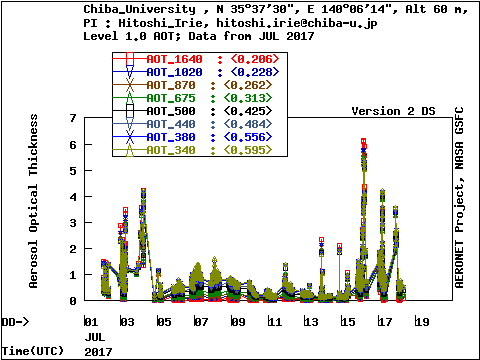 AOD Level 1.0 data from JUL 18 of 2017
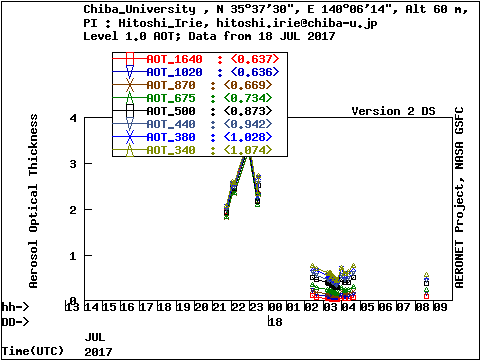 Water Vapor data from JUL of 2017
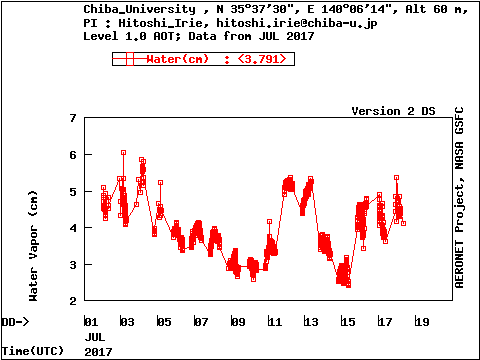 Water Vapor data from JUL 18 of 2017
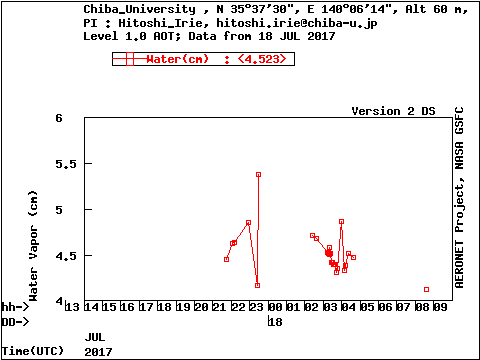 consideration
本日は雲が出ていたため、データが取れていない時間が多く、AOD、水蒸気ともに前日との比較が難しくなっている。